NWS2021 - Holl A. – Szabályozás kutatási adatok kezeléséhez
1
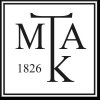 Intézményi, támogatói  szabályozások a kutatási  adatok kezeléséhez
Holl András
MTA Könyvtár és Információs Központ
NETWORKSHOP, 2021	április
NWS2021 - Holl A. – Szabályozás kutatási adatok kezeléséhez
2
Intézményi, támogatói szabályozások  kialakítása a nyílt tudomány kutatási  adatkezelési céljaihoz
A nyílt tudomány (Open Science) kulcsterülete a kutatási adatok  kezelése. Az immár a kutatási gyakorlat részévé vállt nyílt  hozzáférés (Open Access) tekintetében léteznek hazai  szabályozások, és rengeteg nemzetközi ajánlás segíti ezek  finomítását, bővítését, a kutatási adatkezelés területén  Magyarországon még előttünk áll a szabályozások kialakítása.
NWS2021 - Holl A. – Szabályozás kutatási adatok kezeléséhez
3
A FAIR kritériumrendszer
A kutatási adatkezelés ma elfogadott paradigmája
Findable (megtalálható),  Accessible (hozzáférhető),  Interoperable (szabványos),  Reusable (újrafelhasználható)

"Nyílt, amennyire lehetséges; zárt, amennyire  szükséges."

- reprodukálhatóság & újrafelhasználhatóság
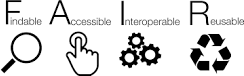 NWS2021 - Holl A. – Szabályozás kutatási adatok kezeléséhez
4
Kötelezettség szabályozások kialakítására
szükségszerűen általános
alacsonyabb szintű szabályozások előírása
adatkezelési terv megkövetelése
minősített repozitóriumok használata
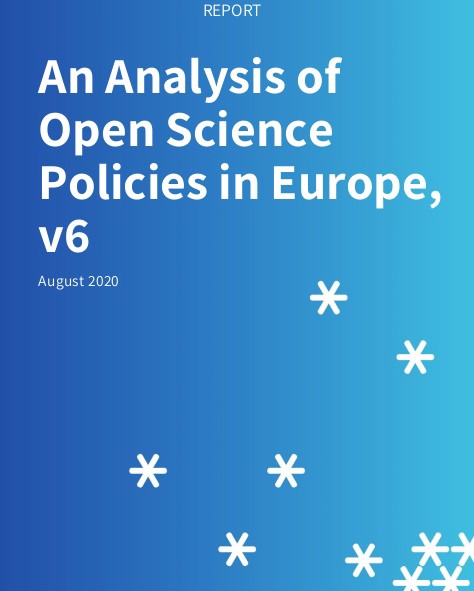 NWS2021 - Holl A. – Szabályozás kutatási adatok kezeléséhez
5
Adatkezelési tervek
élő dokumentum
H2020, ERC, OTKA
DMPtool

alternatíva: Domain Data Protocol
HRDA előadások és útmutató
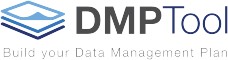 NWS2021 - Holl A. – Szabályozás kutatási adatok kezeléséhez
6
Publikus adatok hivatkozása, jelentése,  nyilvántartása
DOI
MTMT
kutatási jelentések
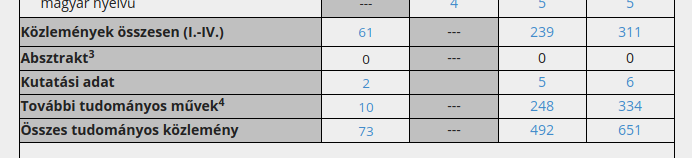 NWS2021 - Holl A. – Szabályozás kutatási adatok kezeléséhez
7
Tudományértékelési szerep, mutatók
publikált kutatási adatok elismerése
kutatási alapok
tudományos folyóiratok
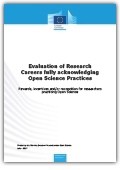 NWS2021 - Holl A. – Szabályozás kutatási adatok kezeléséhez
8
Infrastruktúrák biztosítása
hosszú távú feladat
bizalom
szabályozás az infrastruktúrát fenntartóknál
minősítés (MTMT, CoreTrustSeal)
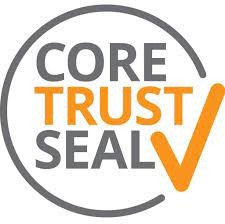 NWS2021 - Holl A. –   Szabályozás kutatási adatok kezeléséhez	9
Irodalom
Jones, Sarah „How to Develop a Data Management and Sharing Plan.”  DCC, 2011.
https://www.dcc.ac.uk/sites/default/files/documents/publications/  reports/guides/How%20to%20Develop.pdf
Michener, William K. „Ten Simple Rules for Creating a Good Data  Management Plan.” PLoS computational biology vol. 11,10 e1004525.  22 Oct. 2015, DOI:10.1371/journal.pcbi.1004525
SPARC Europe & DCC „An Analysis of Open Science Policies in  Europe.” v6. DOI: 10.5281/zenodo.4005612
EC „Evaluation of Research Careers fully acknowledging Open Science  Practices; Rewards, incentives and/or recognition for researchers  practicing Open Science”, 2017, DOI:10.2777/75255